Connections to the ELOF
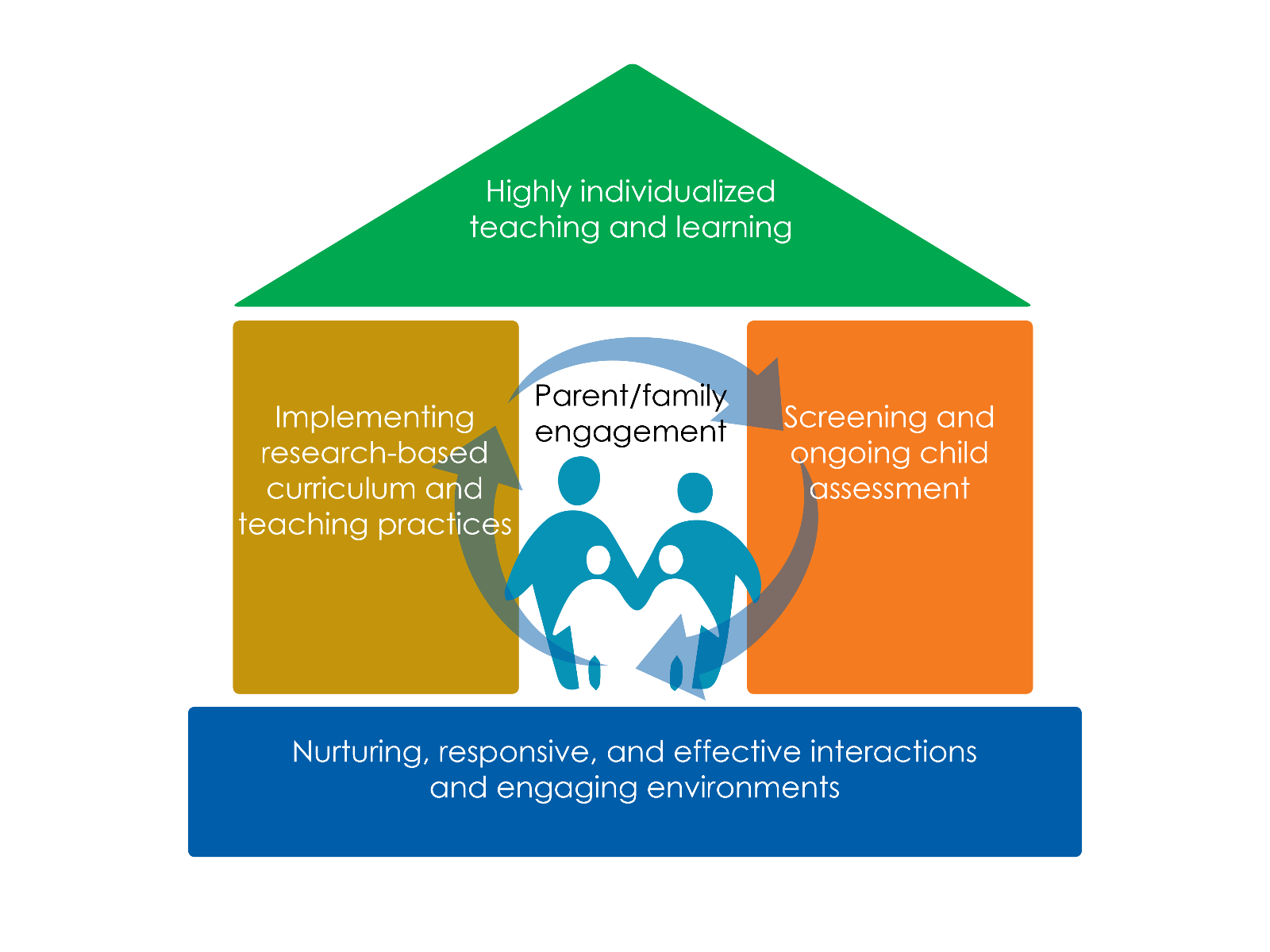 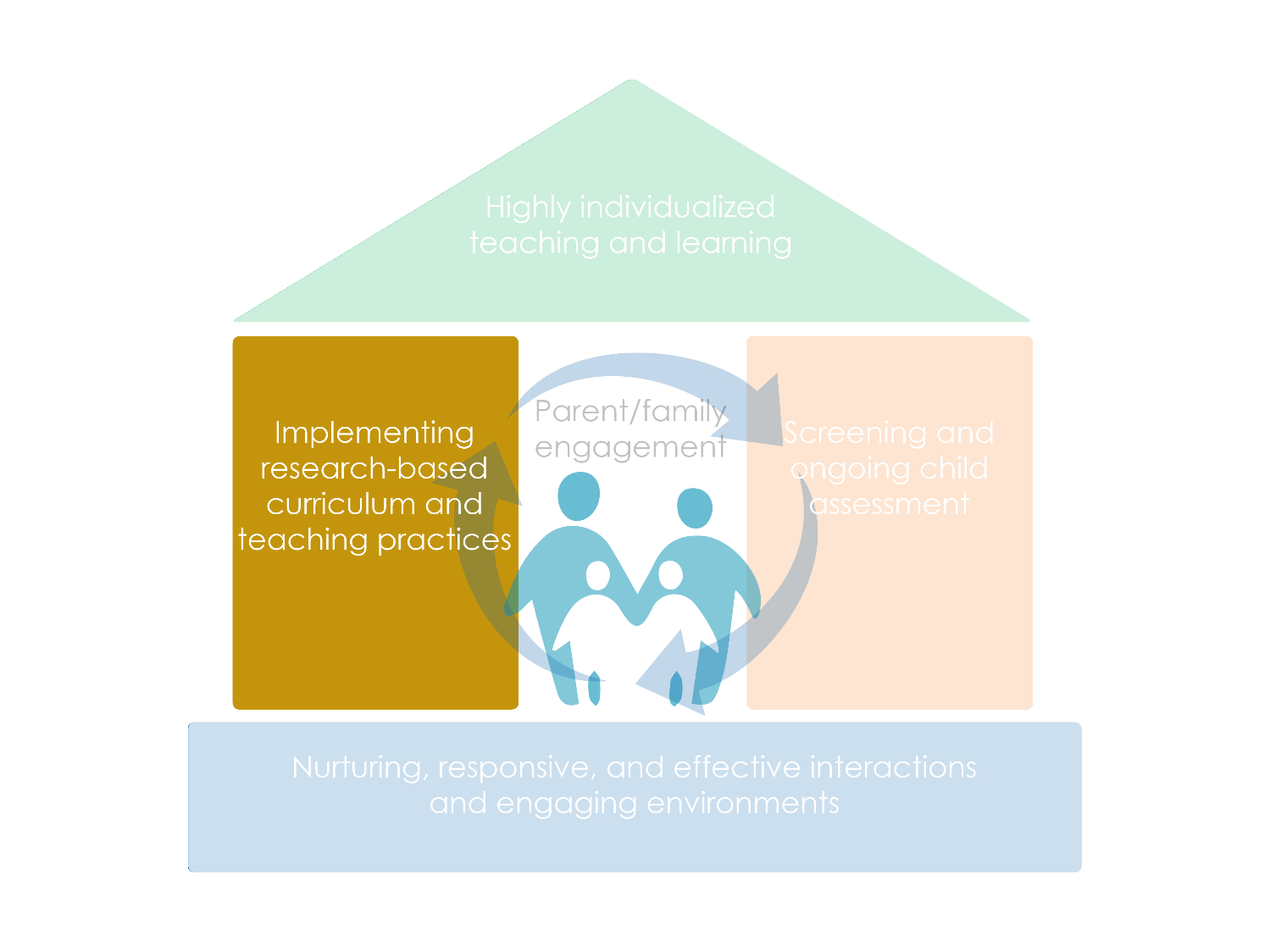 Objectives
Discuss the importance of learning about children’s interests.
Explore ways curricula provide guidance on the learning environment, learning experiences, and adult-child interactions.
Consider ways to implement a curriculum responsively by building on children’s interests.
[Speaker Notes: .]
Why Care About Children’s Interests?
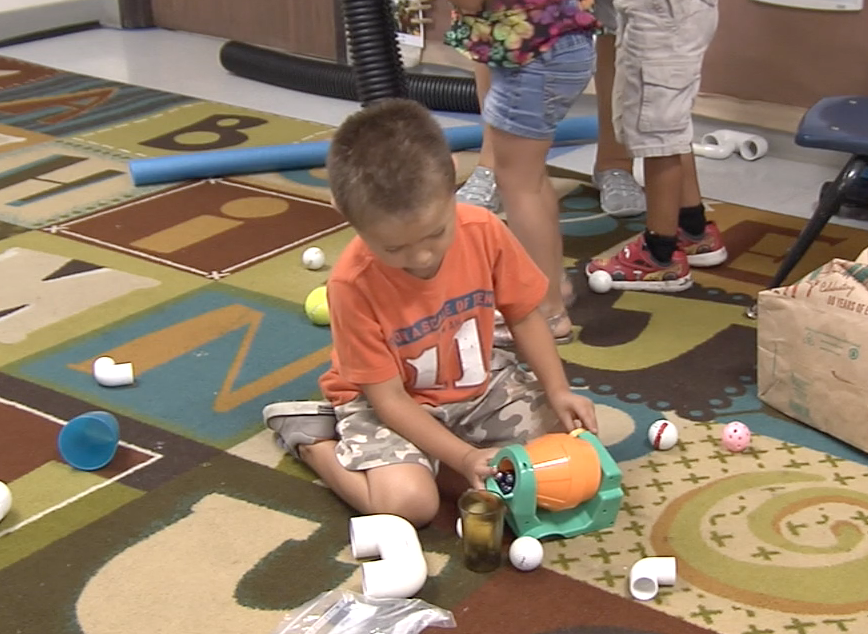 [Speaker Notes: .  
.]
Relationships: The Heart of Responsiveness
Implementing a Curriculum Responsively
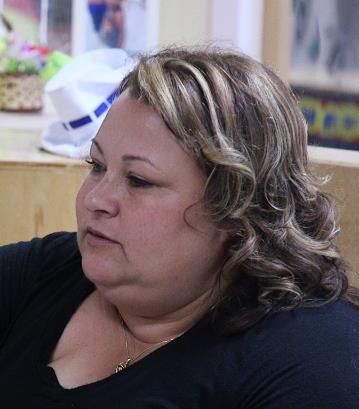 Observing and Learning About Children’s Interests
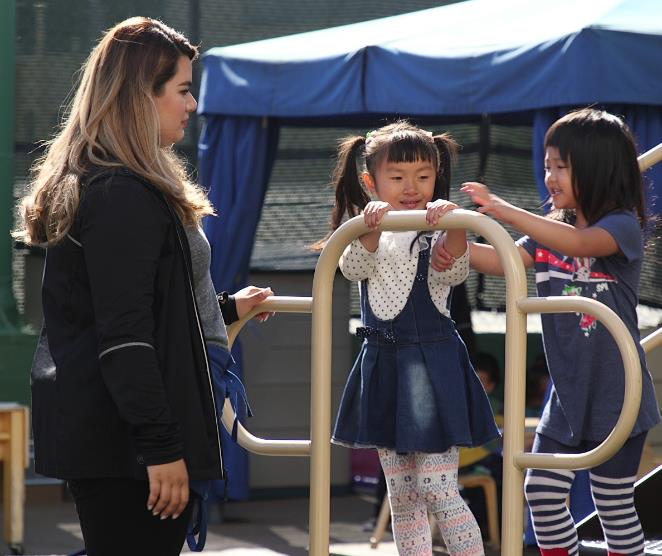 Learning About Children’s Interests:  Personal Interests
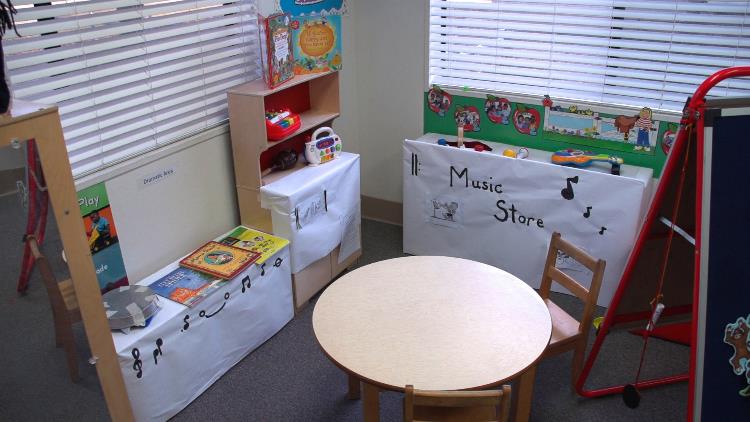 Learning About Children’s Interests:Situational Interests
Curricula Offer Guidance On
Learning Environments
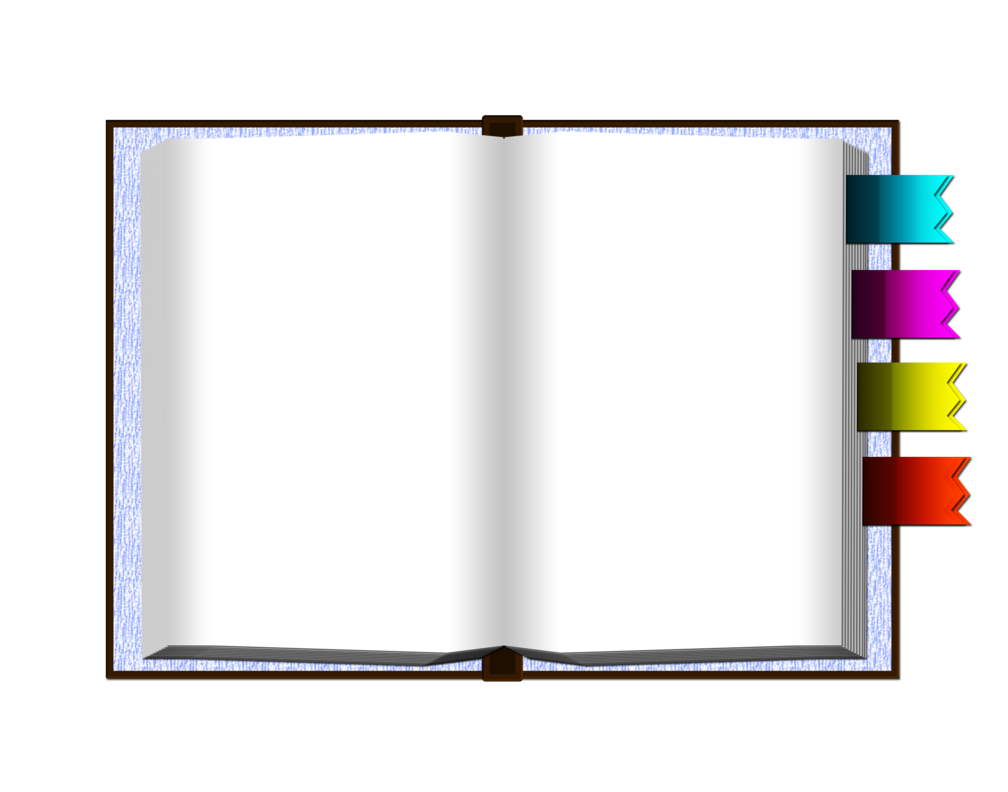 Setting Up Learning Centers
Dramatic Play
In the dramatic play area, follow children’s interests and reflect the community where children live
Set out a wide variety of  materials so children can discover and explore what’s most interesting to them
Extend or change dramatic play materials to best reflect children’s interests, strengths, and needs
Getting Started 

Daily Routines and Schedules
Setting Up Learning Centers and Selecting Materials
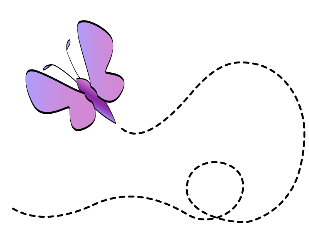 This Photo by Unknown Author is licensed under CC BY-SA-NC
This Photo by Unknown Author is licensed under CC BY
Learning Experiences
Building a Tree House

Skills and Concepts: counting with one-to-one correspondence, measurement, cause and effect, persistence and sustained attention

Materials: Wooden unit blocks, rulers, ”Build a Tree House” poster

Post and review the directions on the “Build a Tree House” poster.  Place several wooden unit blocks in the center of the table.  Ask the children ”Do you remember when we read Squirrel Builds a Tree House?”  
Have children share what they remember about the book and the steps for building the tree house.  Tell the children that today they will work in pairs to build a tree house using unit blocks.  Show the poster and review the steps with them.  
As they build together, narrate their actions, encourage them to count aloud, and ask open-ended questions about their process (e.g., What do you think will happen if you…?”).  Encourage children to measure their tree houses to check if they are the same or different than the tree house on the poster.
MONDAY: Small Groups
This Photo by Unknown Author is licensed under CC BY-ND
Activity: Teacher Sara Builds on Toddlers’ Personal Interests
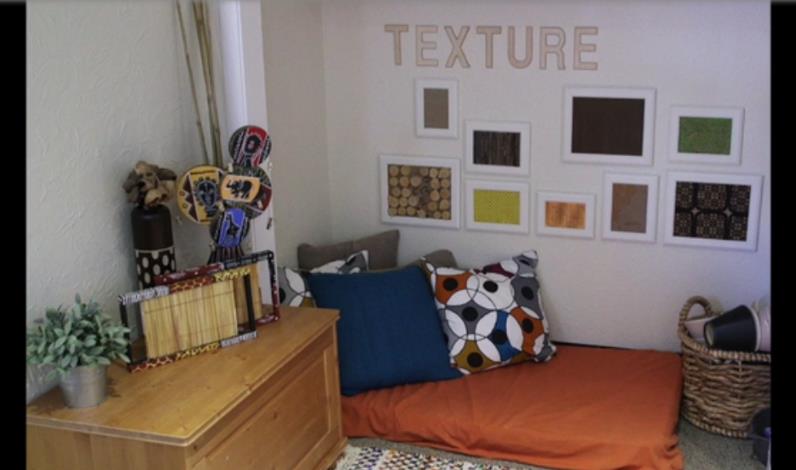 How do I implement my program’s curriculum responsively?
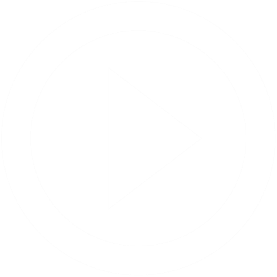 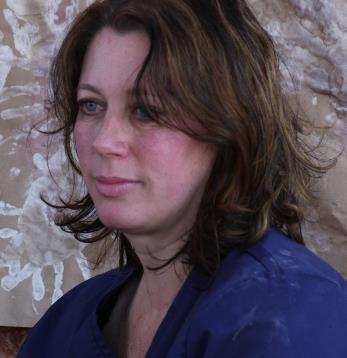 Activity: Teacher Jessica Follows Children’s Situational Interests
How do I implement my program’s curriculum responsively?
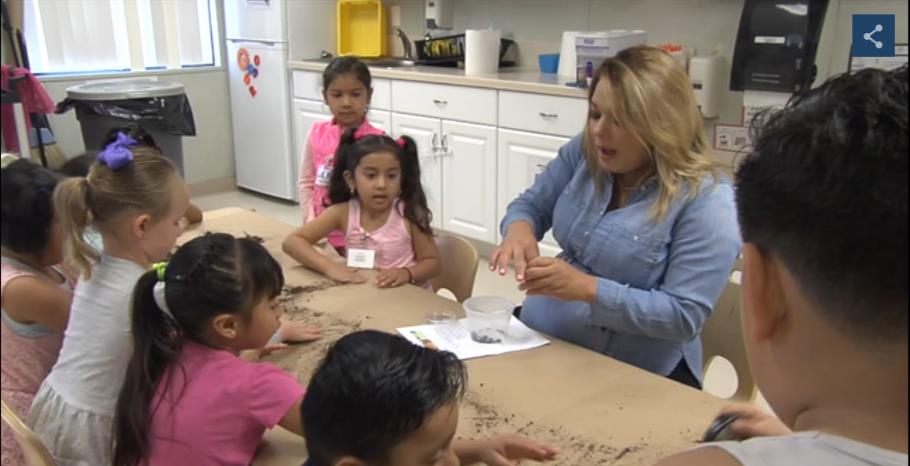 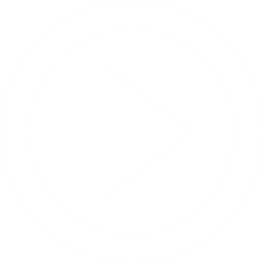 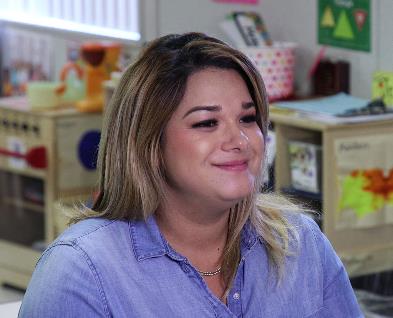 Review